Часть нежилого помещения по адресу: г. Сланцы, ул. Ленина, д.19, пом.1Н-2

Нежилое помещение передано на праве  оперативного управления МКУК СМЦРБ
  
Площадь — 1 кв.метр
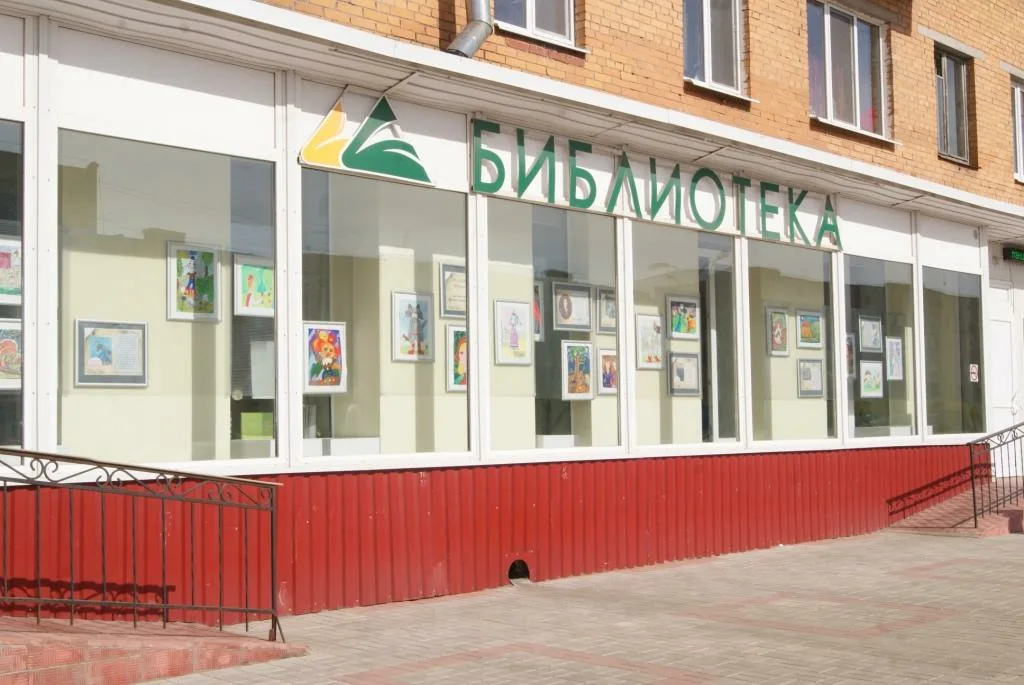 Нежилое помещение может быть использовано:  - для установки торгово-сервисных аппаратов.
Нежилое помещение предоставляется в аренду субъектам малого и среднего предпринимательства и организациям, образующим инфраструктуру поддержки субъектов малого и среднего предпринимательства с соблюдением следующих условий:
         а) без проведения торгов; 
         б) срок договора аренды составляет не менее 5 лет, срок договора может быть уменьшен на основании поданного до заключения такого договора заявления лица, приобретающего права владения и (или) пользования. 
        в) арендная плата составляет 50 процентов от размера годовой арендной платы, определяемой в соответствии с нормативным документом, действующим на территории Сланцевского муниципального района.
 
Для получения более подробной информации обращаться по телефону (81374)3-21-08, контактное лицо  Герасева Любовь Владимировна, директор МКУК СМЦРБ